Take a copy of the Spider graph and then add a section on commercialism. 
Unsure you add in the key terms
Commercialisation
University Scholarship
Sponsorship
T.V Rights
T.O.P Programme.
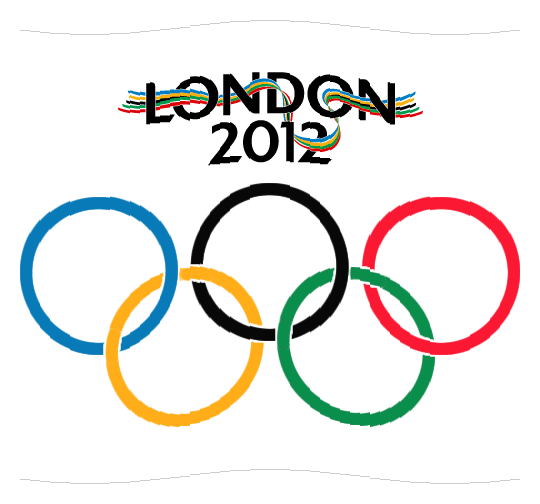 What are the benefits to SPORT of events like the Olympics?









Which SPORTS ??
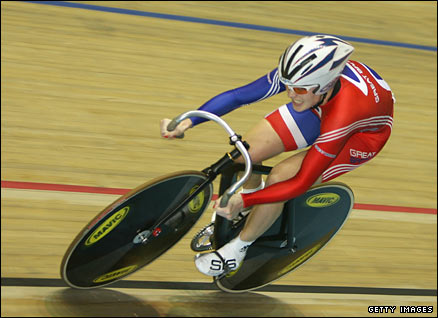 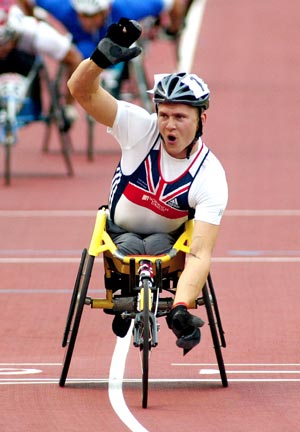 Rachel Cawthorn
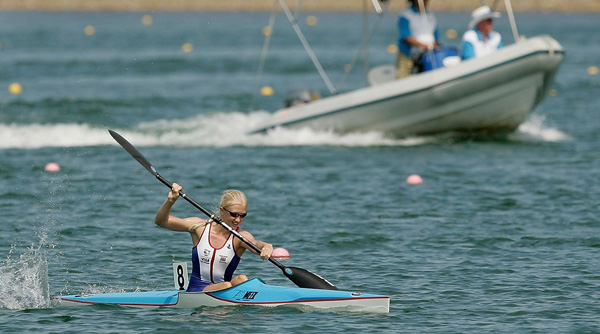 Darius Knight
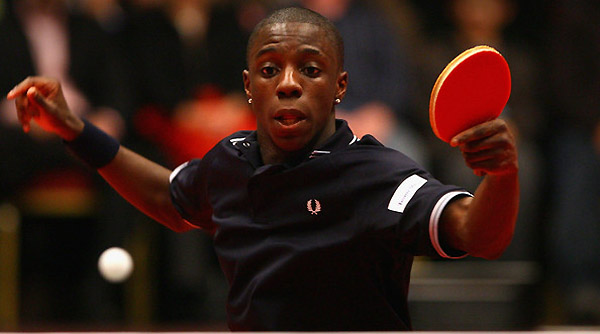 Andy Barrow
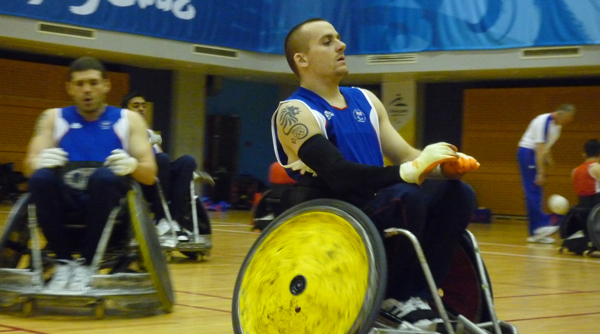 SPORTING EXCELLENCE
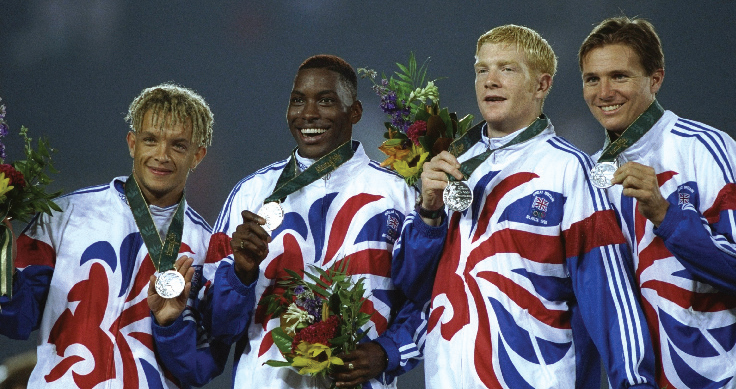 BENEFITS TO SPORT
More mass participation / base of sports development pyramid
Facilities – regional training camps
Funding
NHS provision
Legacy of facilities in London 
Better organisation and administration
Higher profile in UK
What are the benefits to BRITAIN as a NATION for hosting the 2012 games?
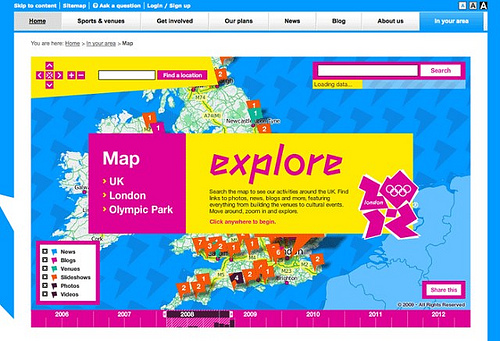 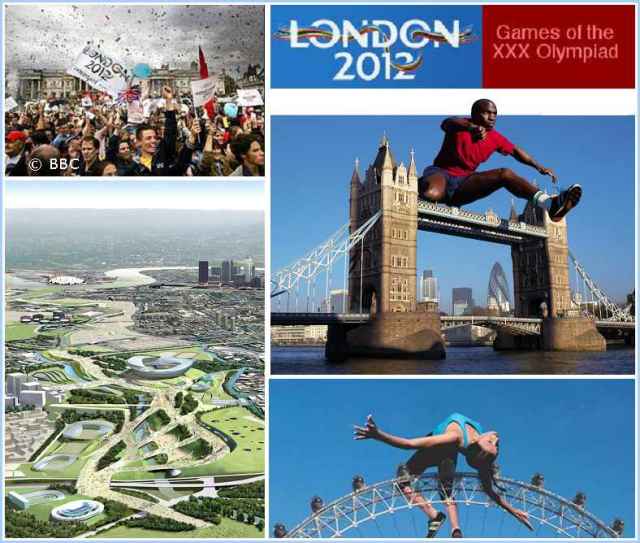 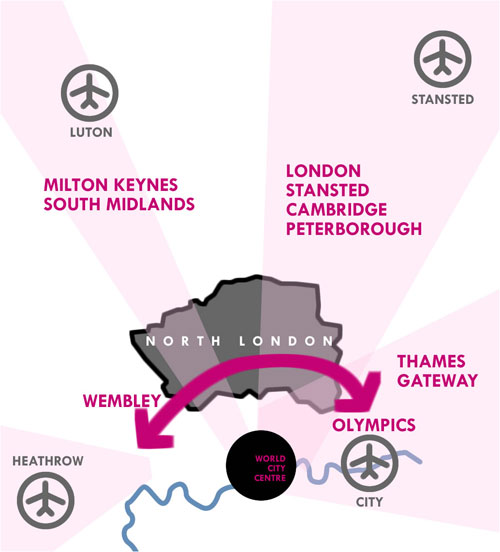 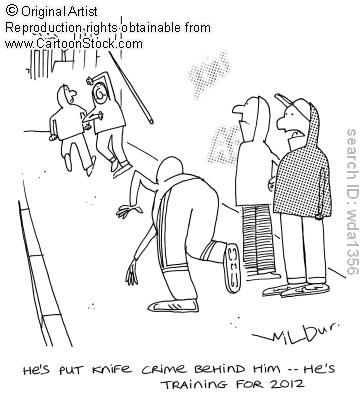 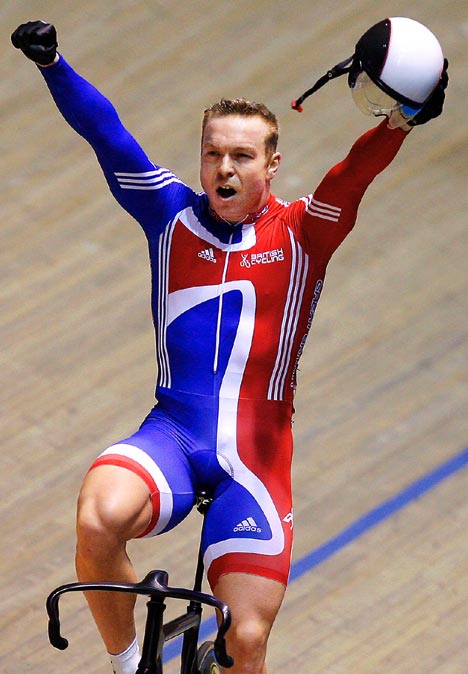 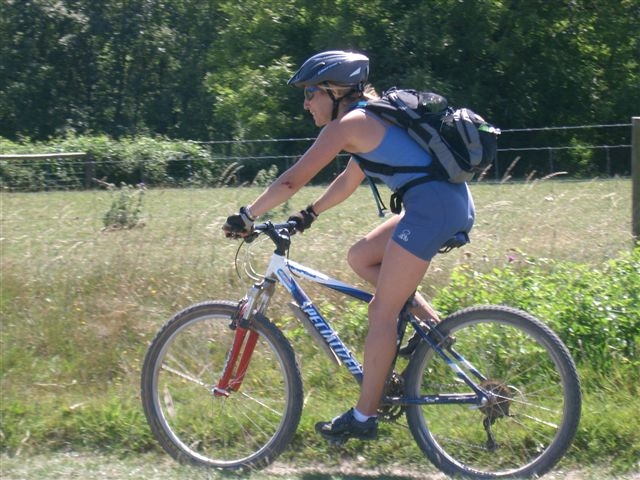 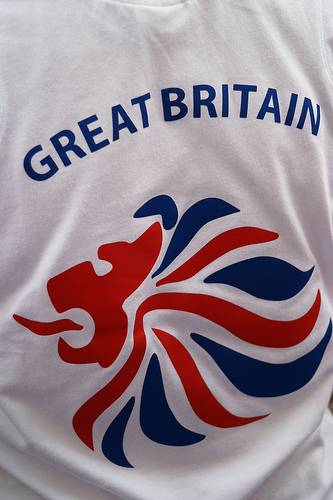 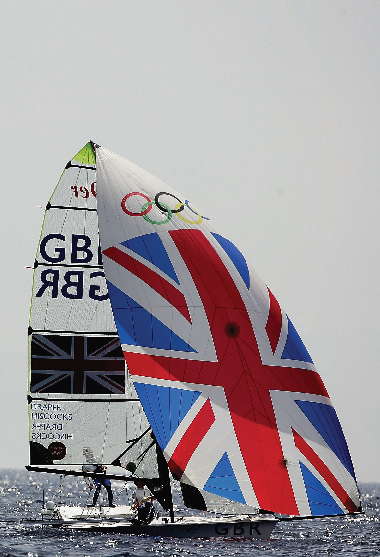 BENEFITS TO BRITAIN
Less discrimination – Paralympics and ethnic minority athletes
Tourism income
Business profit
Infrastructure – road and rail
Participation by youths
Health and well-being
Feel good factor for nation / pride
What are the benefits to London (the locality) for hosting most of the games events?
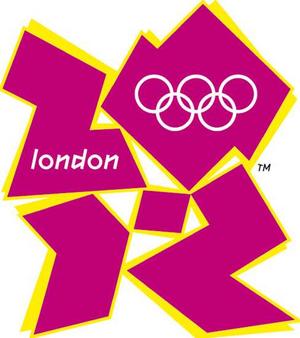 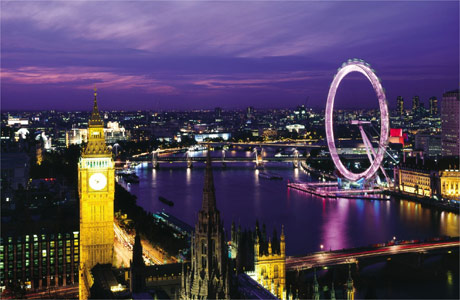 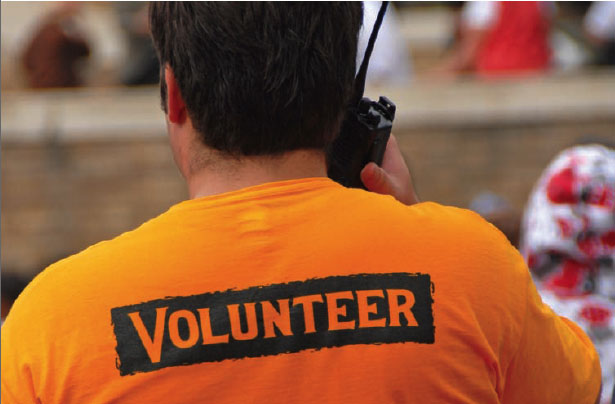 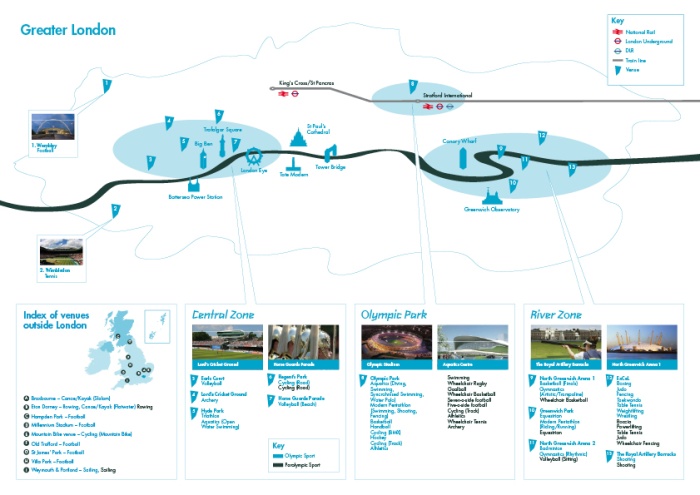 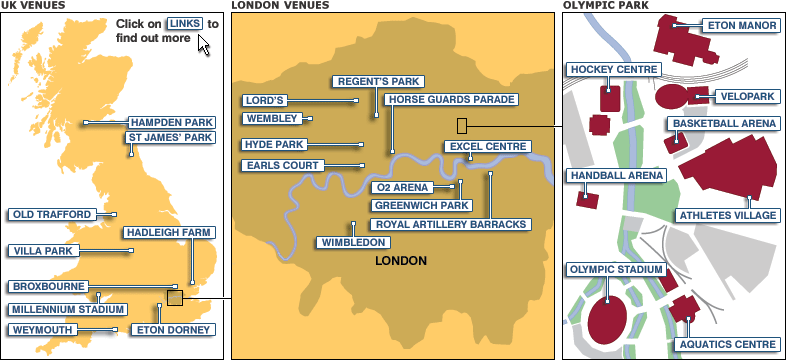 BENEFITS TO LONDON (East End)
Construction jobs / skilled jobs
Facilities
Urban renewal
Social integration and cooperation
Less crime
Well-being and sense of pride and belonging
Housing – ‘O village’ left for new residential community
London as business area
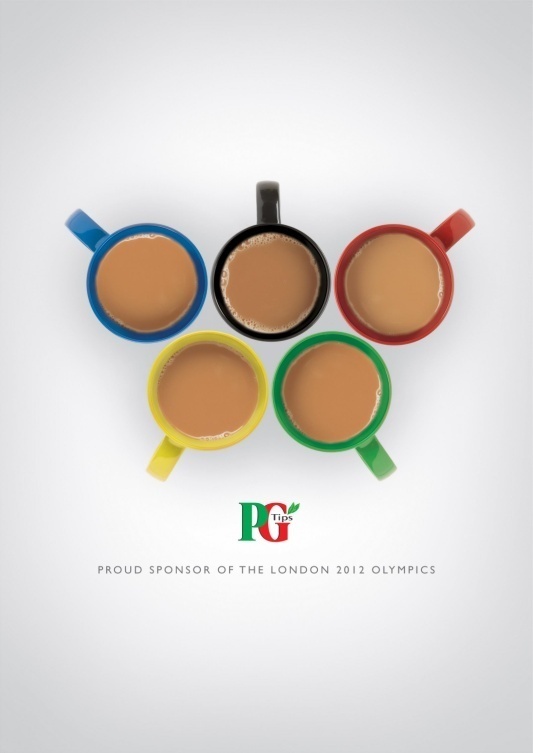 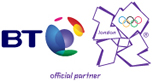 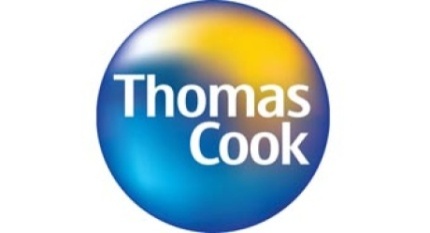 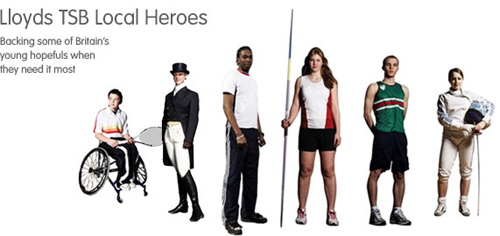 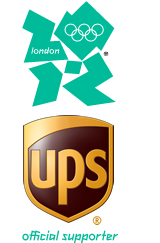 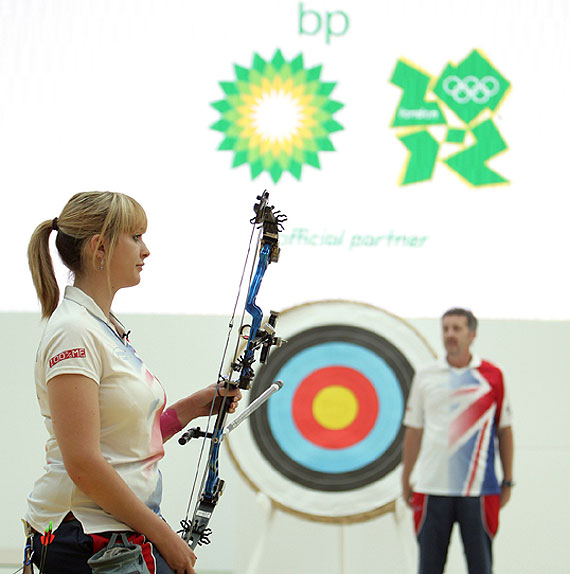 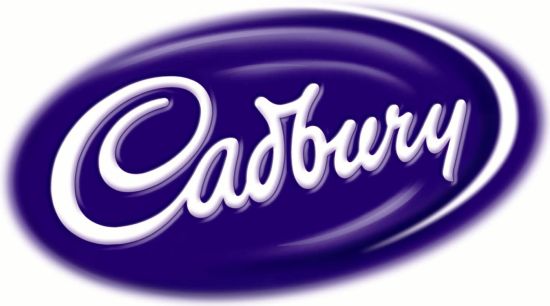 What are some possible drawbacks for hosting the games?
2012……………
SUCCESS ………
OR …………..
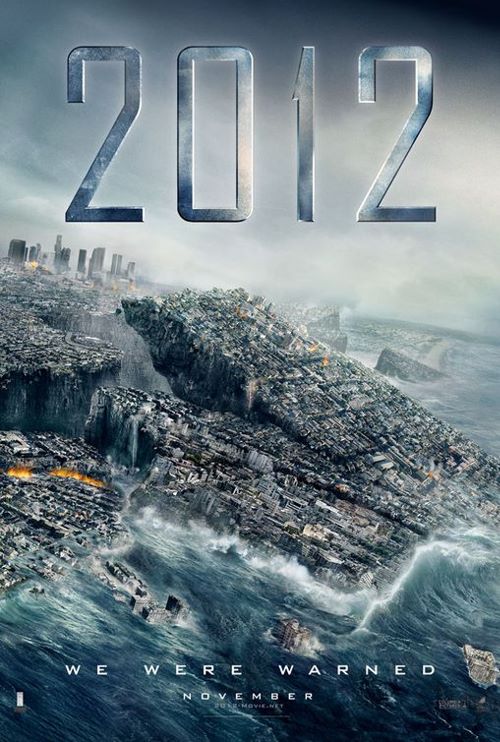 DISASTER
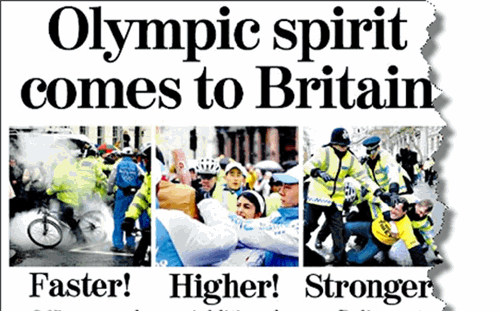 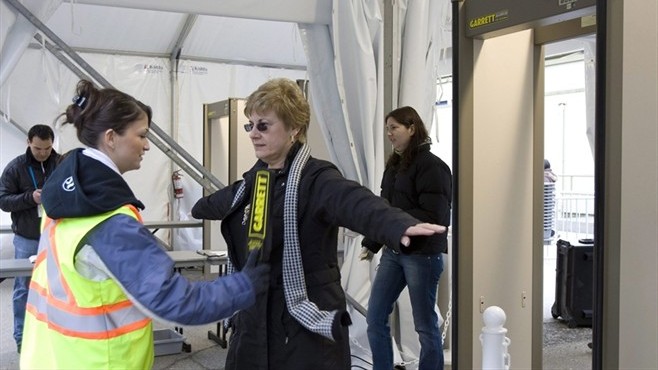 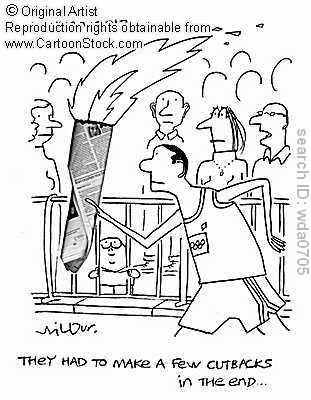 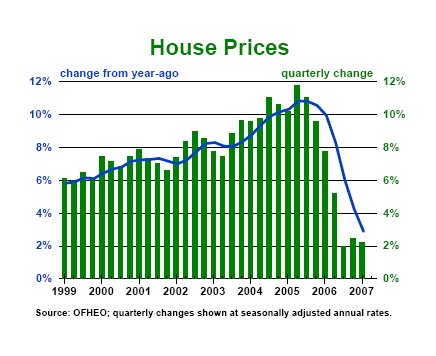 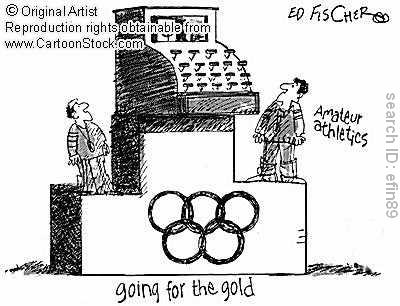 POSSIBLE DRAWBACKS – to nation and locality
Debt and miscalculated costs
Rising council tax to pay for it
No long term job opportunities
Rent and housing prices increase
Focus on elitism not participation
Benefits to Cornwall??
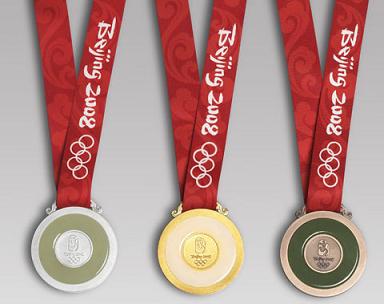